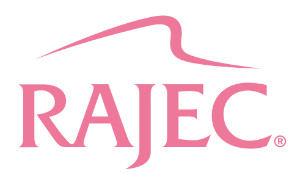 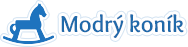 MODRÝ KONÍK&RAJEC DOJČENSKÁ VODA
TÝŽDEŇ SO ZNAČKOU –
 PR projekt
Moderátorka profilu danica_rajec
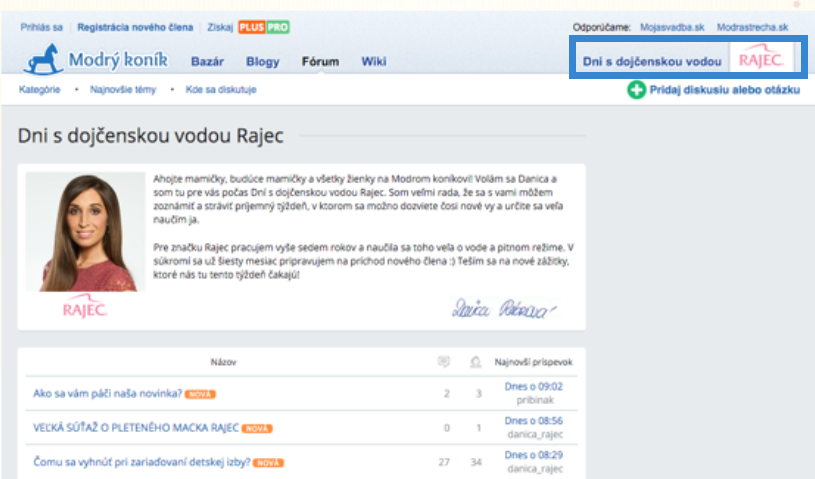 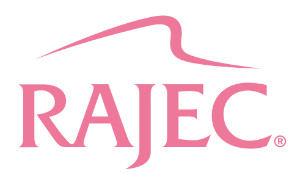 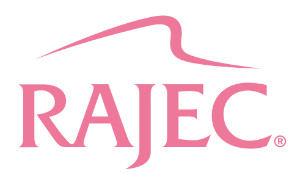 Ukážka Rajec príspevkov
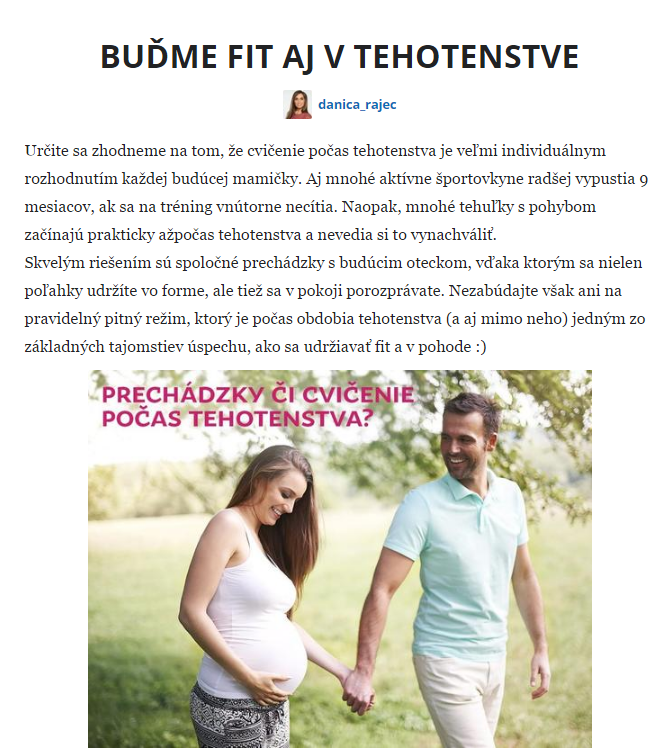 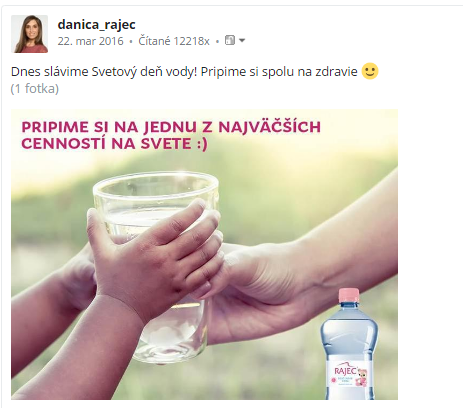 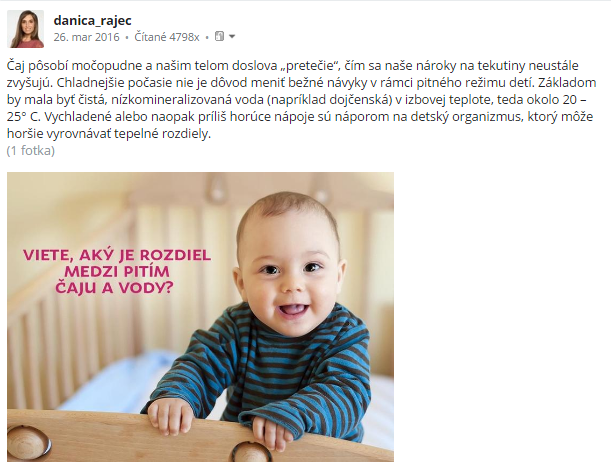 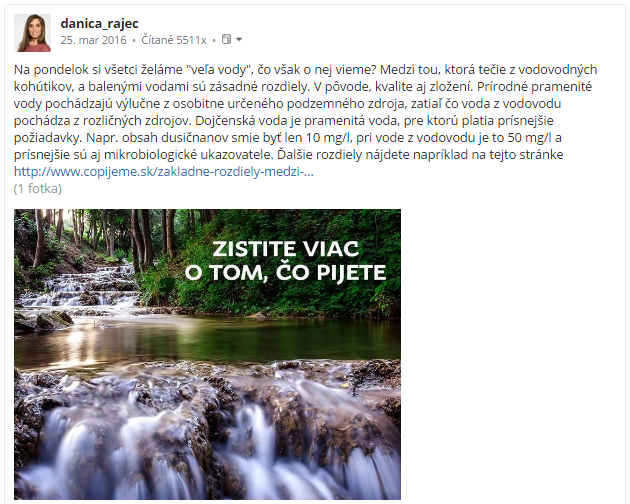 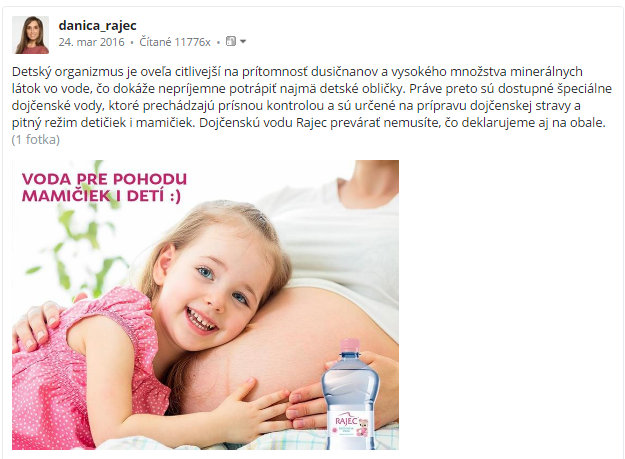 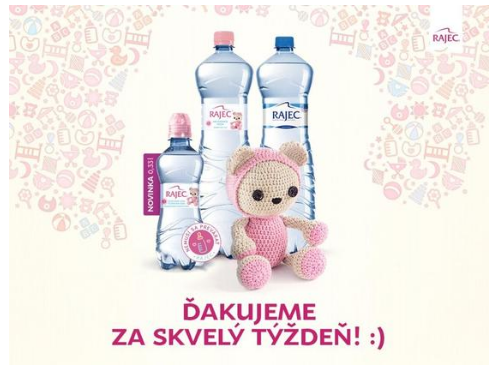 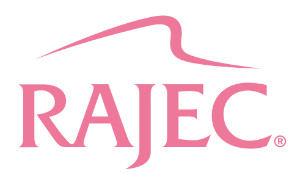 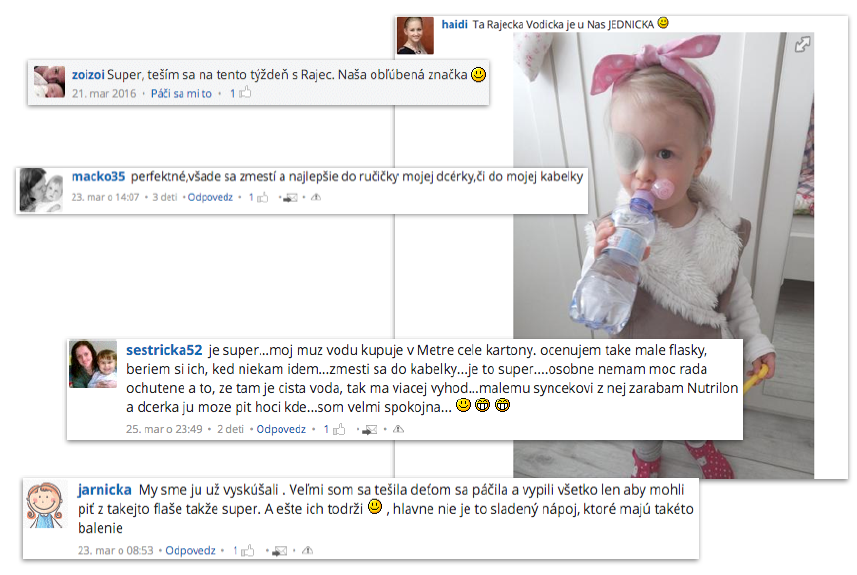